Zukunft SpitallandschaftBeurteilung und Argumente aus Sicht einer qualitativ hochstehenden und finanzierbaren Spitalversorgung
Name ORT Datum
Inhalt
1. Ausgangslage
2. KVG Revision: Rationierung im Gesundheitswesen?
3. KVV Revision: Sind drei Viertel der Spitäler zu teuer?
4. Behandlungsverbot: Lässt der Bund die Spitäler hängen?
5. Kampagne «Zukunft Spitallandschaft»
1. Ausgangslage
Ausgangslage
Neue Spitalfinanzierung
Mit der neuen Spitalfinanzierung 2012 wurde der stationäre Bereich neu organisiert: 
Eine einheitliche Finanzierung (55% Kanton, 45% Krankenversicherung);
Eine erhöhte Transparenz bei der Leistungserbringung mit gesamtschweizerisch einheitlichen Fallpauschalen;
Die freie Spitalwahl für die Bevölkerung.

Mit diesen klar wettbewerblich ausgestalteten Ansätzen wurde eine medizinisch und ökonomisch sinnvolle Umwandlung und Bereinigung unserer Spitallandschaft angestossen.
Ausgangslage
Transformation der Spitallandschaft: disruptiv oder evolutiv?
Vom Bund verfügte disruptive Massnahmen würden diese evolutive Transformation behindern. Genau das droht heute von drei Seiten:
Die Änderung des KVG (Massnahmen zur Kostendämpfung – Paket 2) als indirekter Gegenvorschlag zur Kostenbremse-Initiative der CVP
Die Revision der Krankenversicherungsverordnung KVV 
Die Weigerung von Bund und Krankenkassen, sich an den durch den Bundesrat wegen COVID-19 bestellten maximalen Vorhalteleistungen bei den Spitälern («Behandlungsverbot») zu beteiligen.
Ausgangslage
Disruptive Folgen der bundesrätlichen Politik
Durch die Unterfinanzierung (KVV, Ertragsausfälle) der Spitalversorgung sind Spitalschliessungen und Rationierungen zu erwarten – mit anderen Worten eine Zwei-Klassen-Medizin.
Die KVG-Revision mit dem vorgeschlagenen Globalbudget führt zu einem Bürokratie-Monster mit der Gefahr von langen Wartezeiten und einer Steuerung, die die Kompetenzen der Kantone massiv untergräbt.
Da der Bundesrat künftig entscheiden wird, welchen Patientengruppen wieviel Ressourcen zukommen sollen, sind massive Verteilkämpfe zwischen Kantonen, Leistungserbringern und verschiedenen Patientenorganisationen zu erwarten.
Ausgangslage
Drei Eingriffe mit disruptivem Potential
Revision KVV
Kostendämpfungspaket II
Behandlungsverbot
2. KVG Revision
KVG Revision
Einführung von Globalbudgets
Im August 2020 hatte der Bundesrat die Vernehmlassung zum indirekten Gegenvorschlag zur Volksinitiative «Für tiefere Prämien – Kostenbremse im Gesundheitswesen» eröffnet.
Mit der Revision will der Bundesrat Kostenziele einführen. Wie diese «Kostenziele» definiert sind, entsprechen sie in ihrer Wirkung klassischen Globalbudgets. 
Globalbudgets sind bezogen auf ihre Wirkung im Gesundheitswesen hoch umstritten.
KVG Revision
Schädliche Wirkung von Globalbudgets
Erfahrungen im In- und Ausland sowie verschiedene Studien beweisen: Globalbudgets wirken kaum kostendämpfend.
Durch Zielvorgaben könnten notwendige Leistungen nicht erbracht werden: Es droht eine Zwei-Klassen-Medizin.
Die Zielvorgaben greifen massiv in die Kompetenzen der Kantone ein.
Unter dem Regime von Kostenzielen werden die Tarifpartner zu Exekutanten von behördlich angeordneten Massnahmen herabgestuft.

Die Einführung von Globalbudgets wäre der Ausdruck eines kollektiven Versagens der Gesundheitspolitik. Soweit sollten wir es nicht kommen lassen!
KVG Revision
Haltung von «Zukunft Spitallandschaft»
Das Vorgehen des Bundesrates, der Kostenbremsen-Initiative einen indirekten Gegenvorschlag entgegenzusetzen, ist zu begrüssen. Der vorliegende Gegenvorschlag ist aber missglückt. «Zukunft Spitallandschaft» fordert einen Marschhalt. 
In erster Linie sollen konsequent die bereits erkannten Fehlanreize beseitigt und Effizienzpotentiale ausgeschöpft werden. 
Weiter sollen bereits lancierte und erfolgsversprechende Massnahmen vorangetrieben werden: Die Einheitliche Finanzierung von ambulanten und stationären Leistungen (EFAS) sowie die Pauschalen im ambulanten Bereich.
Ausserdem soll die von der neuen Spitalfinanzierung eingeleitete Dynamik des Preis- und Qualitätswettbewerbs die bereits stattfindende evolutive Transformation der Spitallandschaft weiterführen.
KVG Revision
Aktuelle Entwicklung (Stand Mai 2021)
Die Einführung von Globalbudgets ist in der Vernehmlassung massiv durchgefallen.
Deshalb hat der Bundesrat entschieden, dass der Vorschlag für eine Zielvorgabe aus dem Paket herausgelöst und separat weiterverfolgt wird. 
Die Einführung einer Zielvorgabe stellt neu allein den indirekten Gegenvorschlag zur Kostenbremse-Initiative dar.
3. KVV Revision
KVV Revision
Sind drei Viertel der Spitäler zu teuer?
Mit der KVV-Revision sollen die Vergleiche der Spitalkosten geändert werden, die zur Ermittlung der Tarife für stationäre Spitalbehandlungen durchzuführen sind.
Bisher hat sich in der Praxis ein Preisniveau etabliert, mit dem etwa die Hälfte der Spitäler ihre Kosten decken konnte.
Der Bundesrat will das Effizienzmass neu auf denjenigen Leistungserbringer festlegen, dessen Fallkosten dem 25. Perzentil aller erfassten Leistungserbringer entsprechen.
Mit diesen Tarifen könnten nur noch 25% der Spitäler ihre Kosten decken, während die anderen 75% Verluste erleiden würden.
KVV Revision
Riesiges Loch in der Spitalfinanzierung
Eine grosse Mehrheit der Spitäler erreicht schon heute ihre notwendigen Ertragsmargen seit Jahren nicht. 
Diese Verordnungsänderung würde ein noch viel grösseres Loch aufreissen. 
Naheliegend ist, dass Kantone und Gemeinden mit Gemeinwirtschaftlichen Leistungen (GWL) und anderen Subventionen einspringen müssten, wenn keine Unterversorgung resultieren soll.
KVV Revision
Haltung von «Zukunft Spitallandschaft»
Ein Ausscheiden ineffizienter Leistungserbringer ist erwünscht, jedoch keine Auszehrung von Spitälern, die die Hauptlast der Versorgungssicherheit tragen.
Im Sinn von Art. 49 Abs. 1 KVG soll der Effizienzmassstab auf die Leistungen eines durchschnittlichen Spitals ausgerichtet sein. 
So hat sich bisher ein Benchmarking-Massstab um das 40. bis 50. Perzentil, gewichtet nach Anzahl Fällen oder Casemix, etabliert.
KVV Revision
Aktuelle Entwicklung (Stand Mai 2021)
Im Herbst 20 hat das Departement des Innern EDI anlässlich eines Spitzentreffens konzediert, dass der Vorschlag Probleme mit sich bringt, und um Alternativvorschläge durch die Experten gebeten.
Diese werden im Moment erarbeitet und mit den Experten des Departementes diskutiert.
4. Behandlungsverbot
Behandlungsverbot
Nicht gedeckte Vorhalteleistungen
Im März 2020 beschloss der Bundesrat in der COVID-19 Verordnung 2 eine Verpflichtung zur Bereitstellung von Vorhalteleistungen für alle Gesundheitseinrichtungen:
Die Kantone können private Spitäler und Kliniken verpflichten, ihre Kapazitäten für die Aufnahme von Patientinnen und Patienten zur Verfügung zu stellen.
Gesundheitseinrichtungen wie Spitäler und Kliniken, Arztpraxen und Zahnarztpraxen müssen auf nicht dringend angezeigte medizinische Eingriffe und Therapien verzichten.
Behandlungsverbot
Schaden in Milliardenhöhe
Gemäss Schätzungen könnte sich der Schaden bis Ende April 2020 auf bis zu 1.8 Mia. Franken belaufen. 
Rund 80 Prozent des Gesamtschadens entfallen auf die Ertragsausfälle aufgrund der maximalen Vorhalteleistungen in Form des Behandlungs- und Operationsverbots, welches vom 16. März bis 26. April 2020 galt.
Damit geraten etliche Spitäler in die Schieflage. Wiederholt erklärten bisher Bundesrat und Krankenkassen, dass sie sich NICHT an den Kosten für die Vorhalteleistungen beteiligen werden.
Behandlungsverbot
Haltung von «Zukunft Spitallandschaft»
Sinnvoll wäre eine Abgeltung der Vorhalteleistungen mittels eines vom Bund koordinierten Vorgehens, um kantonale Ungleichbehandlungen zu vermeiden. 
 
Eine einfache und faire Formel nimmt Bezug zum in der Vergangenheit erwirtschafteten EBITDAR der Häuser: 
Die Differenz des 2020er EBITDAR des Hauses zum 2019/18 im Schnitt erreichten EBITDAR würde als Schadenssumme bezeichnet und durch die Kostenträger mit einer Einmalzahlung teilweise oder ganz ausgeglichen. 
Diese Methode kann für alle Spitalarten angewandt werden und berücksichtigt auch Nachholeffekte im laufenden Geschäftsjahr 2020. 
Die Politik kann unabhängig von der tatsächlich eingetretenen Schadenshöhe immer noch entscheiden, wie hoch die Entschädigung für die Gesundheitsinstitutionen sein soll, etwa durch Festlegung eines Quotienten (z.B. 75 Prozent des Schadens), welcher angewendet wird.
Behandlungsverbot
Aktuelle Entwicklung (Stand Mai 2021)
Verschiedene Kantone haben beim Bund Standesinitiativen eingereicht, die fordern: «Wer befiehlt, soll auch bezahlen». 
Der Bundesrat indes betont regelmässig, dass er sich nicht an den Kosten für die Vorhalteleistungen beteiligen wird. 
Die Diskussion zwischen Bund und Kantonen sei aber noch nicht abgeschlossen, und der Bund «sei immer gesprächsbereit».
5. Kampagne «Zukunft Spitallandschaft»
Kampagne «Zukunft Spitallandschaft»
Marschhalt statt Kahlschlag
«Zukunft Spitallandschaft» anerkennt die Kostenproblematik in der stationären Spitalversorgung. Der Vorschlag der Kostenbremse-Initiative der CVP, die Gesundheitskosten allein an die Entwicklung der Gesamtwirtschaft und an den Lohnindex zu koppeln, greift aber zu kurz. 
Die mit der neuen Spitalfinanzierung 2012 eingeschlagene evolutive Weiterentwicklung der Spitallandschaft mittels Wettbewerb um Qualität und Kosten gilt es voranzutreiben.
Die aktuelle bundesrätliche Spitalpolitik mit disruptiven Folgen für die Spitalversorgung gilt es dagegen abzulehnen.  
«Zukunft Spitallandschaft» fordert einen Marschhalt, der eine breit angelegte Diskussion über eine zukunftsorientierte, medizinische und ökonomisch vertretbare Spitalfinanzierung ermöglichen soll.
Kampagne Zukunft Spitallandschaft
Struktur
Fixieren
Kommunikationsziele
Den Politischen Interventionismus abbremsen
Marschhalt, um darüber nachzudenken, wie die Spitalfinanzierung weiter zu entwickeln ist
Zurück auf den Weg der evolutiven Weiterentwicklung durch eine Marktbereinigung statt Kahlschlag
Mobilisieren
Positionieren
Sensibilisieren
Absender
Botschaften / Massnahmen
Die Kostenziele gemäss Kostendämpfungspaket II sind nichts anderes als Globalbudgets mit entsprechend negativen Auswirkungen
In der Logik der KVV-Revision erbringen 75% der Spitäler ihre Leistungen zu einem zu hohen Preis
Wegen des Pandemie-bedingten Behandlungsverbots entstanden den Spitälern gravierende Ertragsausfälle
Alle drei politischen Eingriffe werden die Spitallandschaft disruptiv treffen!
Zielgruppen
Politische Entscheidungsträger
Gesundheitswesen
Medien
Interessierte Öffentlichkeit
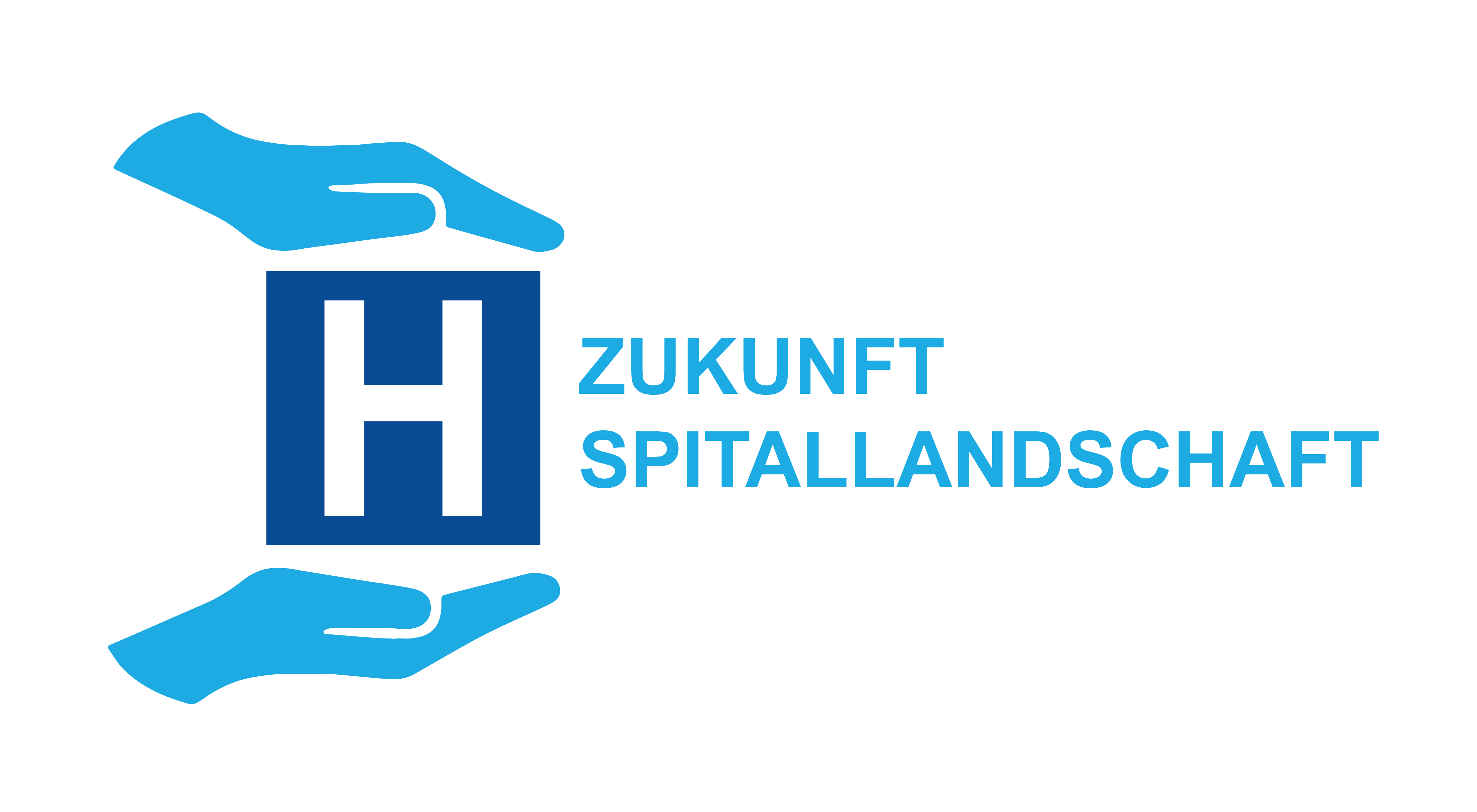 Kampagne Zukunft Spitallandschaft
Kampagnenelemente in der Timeline
Aufbau Allianz
VN KVV
Beeinflussung der VN-Teilnehmenden
VN Paket II
Beeinflussung der VN-Teilnehmenden
Konstante Bearbeitung sämtlicher Zielgruppen mit unseren Inhalten
Ertragsausfälle
Standesinitiativen
Mobilisierung und Multiplikation
Going live der Website
Laufende Anpassung und Aktualisierung der Website
Vorbereitung der Kanäle
Bewirtschaftung und Monitoring der Themen auf Social Media (LinkedIn, ev. Facebook)
Online
Fortlaufenden Medienarbeit
VN Paket II
Story-Pitching  bei Medien
VN KVV
Story-Pitching  bei Medien
Medienmonitoring
Medienarbeit
VN KVV
- Stellungnahme
VN Paket II
Muster-VN
Vulgata
VN Paket II
Auswertung der Stellungnahmen
VN Zulassungssteuerung
Erarbeitung der kommunikativen Grundlagen und Kampagnenelemente sowie stetige Weiterentwicklung und Anpassung
(Grundargumentarium, Logo, CI/CD, Factsheets, Musterpräsentationen, etc.)
Grundlagen
Q3/2020
Q1/2021
Q4/2020
Q2/2021
Q3/2021
Q4/2021
2022